স্বাগতম
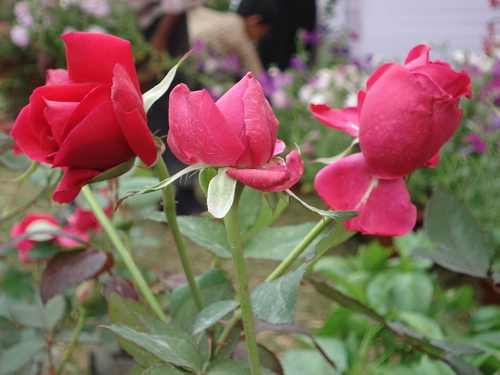 উপস্থাপনায়ঃ

মোঃ আলমগীর হোসেন
সহকারী শিক্ষক
পিঙ্গলিয়া এস,এস, মাদ্রাসা
কাশিয়ানী, গোপালগঞ্জ।
মোবাইল- ০১৭১৬১৯৩৯৩৭
ইমেইল- alamgir.revive161@gmail.com
পাঠ পরিচিতি

শ্রেণীঃ ৮ম
বিষয়ঃ বাংলা
সময়ঃ ৫০ মিনিট
তারিখঃ ২৬-১২-১৪
শিখন ফলঃ –


এই পাঠ শেষে শিক্ষার্থীরা – 


‘মেঘ- বৃষ্টি- আলোর দেশ’ বলতে কবি দেশকে বুঝিয়াছেন- তা বলতে পারবে । 
  এই কবিতার প্রাকৃতিক সৌন্দর্যের বর্ণনা করতে পারবে । 
 আমাদের দেশের আম- কাঁঠালের ছায়ায় মায়া-ঘেরা কুটিরে মানুষ শান্তি খুঁজে পায়- তা ব্যাখ্যা করতে ।
পূর্ব  জ্ঞান যাচাই
নিচের ছবিতে কি তোমরা দেখতে পাচ্ছ ?
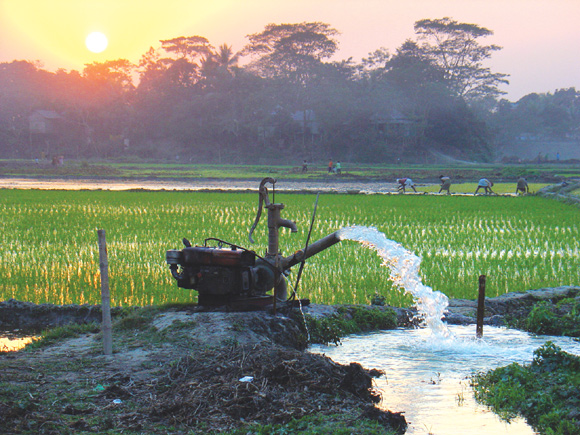 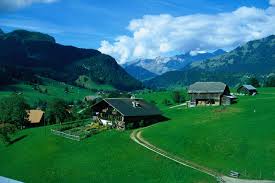 আমাদের দেশের প্রাকৃতিক দৃশ্য
পাঠ ঘোষণাঃ          
মেঘ-বৃষ্টি- আলোর দেশে
                                       - ফররুখ আহমদ
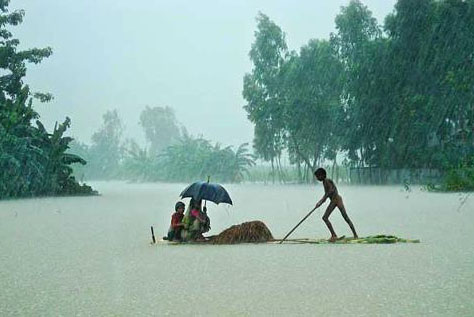 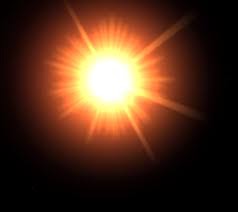 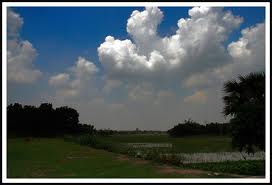 কবি  পরিচিতি
জন্ম-
১৯১৮ সন
ফররুখ আহমদ
ছোটদের  গ্রন্থ 
‘পাখির বাসা’
মৃত্যু-
১৯৭৪ সন
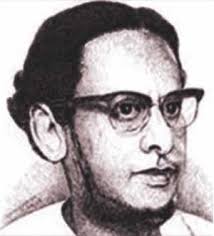 উল্লেখযোগ্য গ্রন্থ-
সাত সাগরের মাঝি
আদর্শ পাঠ



(পাঠ্য বইয়ের অংশ বিশেষ)
সরব পাঠ


(পাঠ্য বইয়ের অংশ বিশেষ)
শব্দার্থঃ

সুরুজ  =                        

বাদল = 
                                             
 কুটির =   

বাঁক  =
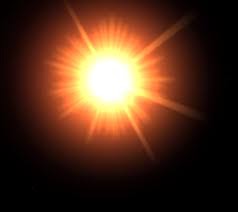 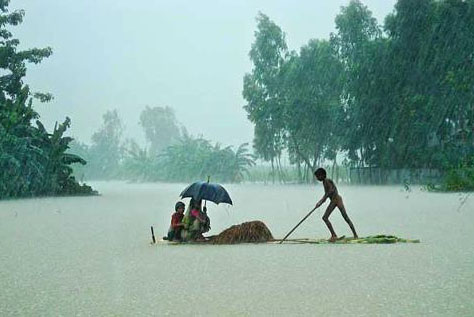 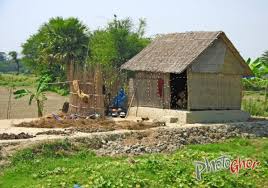 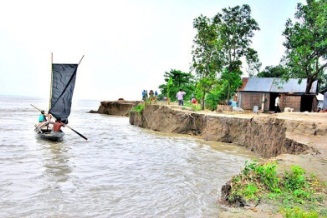 পাঠ বিশ্লেষণঃ
সুরুজ ওঠে  রাঙা বেশে , পথের পাশে পদ্ম ফোটে
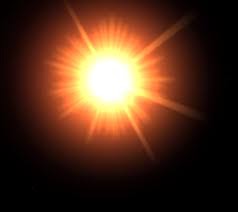 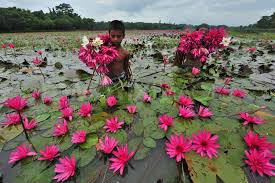 শালিক ডাকে সজনে  গাছে , ঝিঙে মাচায় ফিঙে নাচে
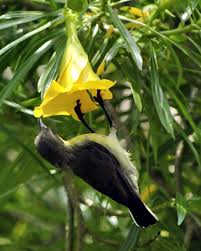 শিমূল পারুল চম্পা ডাকে,  কর্ণফুলী নদীর বাঁকে
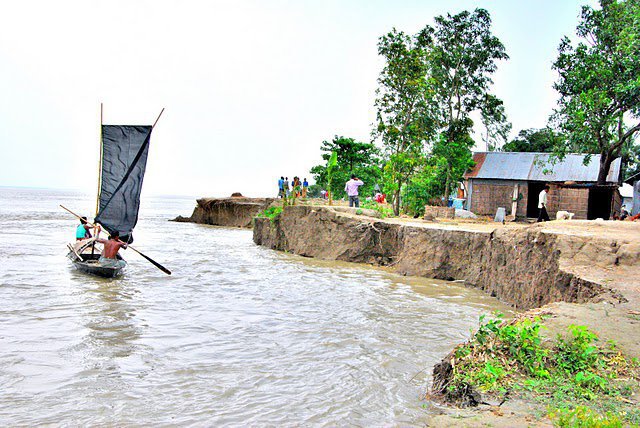 আম কাঁঠালের ছায়ায় ঘেরা,  পায় যে কুটির মায়ায় ঘেরা
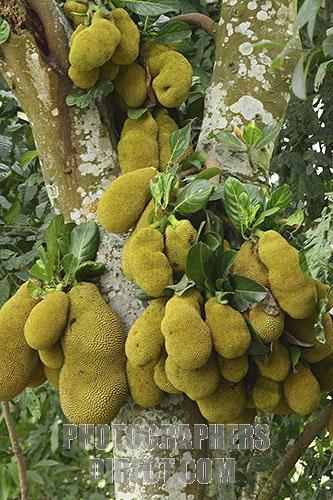 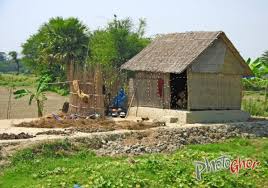 দূরের মানুষ  দাঁড়ায় এসে,  সন্ধ্যা  নামে দিনের শেষে
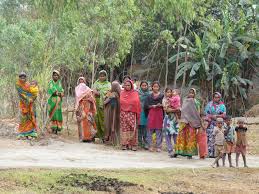 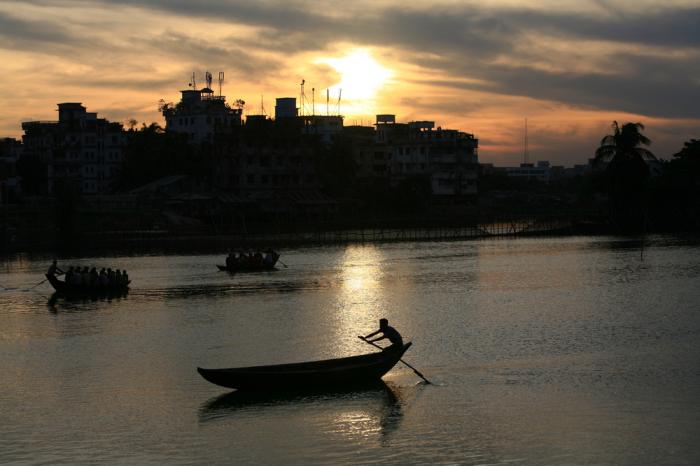 দলীয় কাজঃ 

 ‘মেঘ-বৃষ্টি-আলোর দেশে’ কবিতাটিতে বাংলাদেশের প্রাকৃতিক  সৌন্দর্য ও রূপের যে পরিচয় ফুটে উঠেছে -তা  আলোচনা কর।
মূল্যায়ন

পথের পাশে কী ফুটেছে ?

শালিক কোথায় ডাকে ?

 সন্ধ্যা কখন নামে  ?
বাড়ির কাজ

‘মেঘ-বৃষ্টি-আলোর দেশে’ কবিতাটিতে প্রকৃতির সাথে মানুষের সম্পর্ক কেমন তা ব্যাখ্যা কর।
ধন্যবাদ
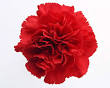